A Level PsychologyTaster Session 2025
Mr V Leigh: leighv@wallingfordschool.com
Lesson Objectives (be able to…)
Explain what Psychology is
Explain the importance of human memory
Explore different Psychology careers
Know what to do for the summer work
Lesson Plan
[Speaker Notes: Teacher reference only – but can be shown if needed]
Two stories
2-3
Work out with the person next to you who will take Story 1 – and who will take Story 2
Read your story at least twice
Don’t worry if it sounds weird!
Turn the story facedown in the middle of your table (so you aren’t tempted to read it again!)
[Speaker Notes: Note – numbers at top right refer to taster booklet pages]
First Retellings
Tell your story to your partner
Stand up and find someone random in the room
Tell the story you were told to that person
What is Psychology
Think
Pair
Share
[Speaker Notes: Go round room randomly getting ideas – use register to pick on people – get about 3-4 ideas (e.g. brain, behaviour, emotions, mental health etc.)
If they say ‘science of mind/brain and behaviour’ – 50 million housepoints right there!]
What is Psychology?
Psychology isn’t
Psychologists aren’t
Just common sense
Wishy-washy and unscientific
Only about humans
All about feelings
Able to read your mind
Only about therapy
Able to work out people’s personalities after 5 seconds flat
Psychology is
4
The scientific study of behaviour and the mind
About how and why we think and behave the way we do, our motivations, our desires and our beliefs
Interested in questions like:
How does our memory work?
Why do we have emotions?
How can we help people with mental illness?
How much of our behaviour are we really fully aware of?
[Speaker Notes: Get students to pick 1 or 2 questions from the list above to write down]
What do Psychologists really do?
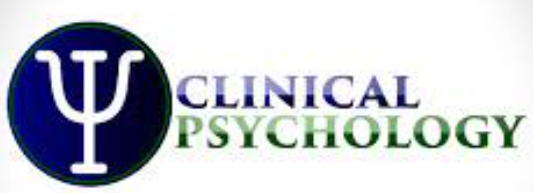 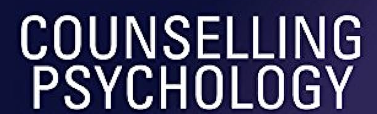 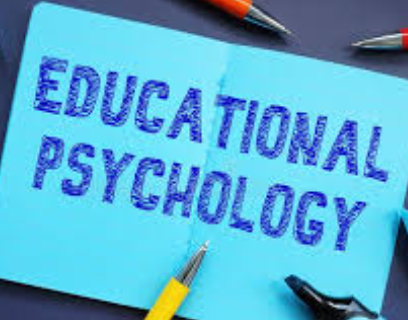 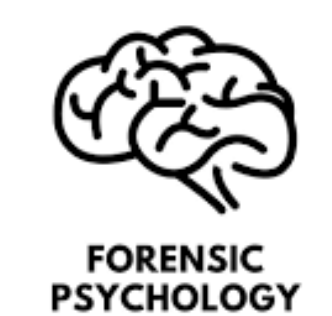 5
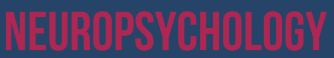 [Speaker Notes: Put A3 sheets of Psychology careers around the room (roughly groups of 3-4)
Get them to turn to page 5 for next instruction]
Find out!!
5
Get into a group of 3 – each person should look at one career path
Find out:
What is the career focused on/aiming to do?
What kinds of things do psychologists in this career do?
Where do these psychologists work?
Extension: Investigate Neuropsychology
[Speaker Notes: Give 5-10 minutes to read and answer questions – many should be able to get onto neuro]
Share
5
Talk each other through what you have found out about the career you investigated
If someone has looked at it, discuss neuropsychology as a career
Topics we’ll look at in Year 12
Social influence: why do we obey? Why do we resist?
Memory: how does memory work? What’s wrong with Eye Witness Testimony? How do we forget?
Attachment: what is ‘attachment’? How do we (and other animals) form early relationships? How do these go wrong?
Psychopathology: phobias, depression and OCD
Psychology always includes
Content: theories and supporting studies
Methods: doing Psychology (practical work)
Maths / statistics
Why do we need memory?
6
Brainstorm everything you have to remember – could be now, later today, tomorrow, September…
Add your ideas to the brain in your booklet
Things we might use memory for
names
facts
birthdays
Facts about facts
passwords
How to deal with money
Telephone numbers
How to use technology
How to move / walk / talk!
usernames
directions
Imagine life without memory…
6
What would it be like?
How would you feel?
How would others feel/treat you?

So, what is memory for? (why do we have it?)
[Speaker Notes: Get them to close their eyes

Walk them through waking up tomorrow – lost their memories but they still have language – don’t recognise the room (posters on wall, books and games), walking into the hallway – can’t work out where you are, going into the kitchen and meeting someone who greets you as if they know you (e.g. your mum/dad) but you don’t know them. Want to have breakfast but don’t know where anything is, don’t know who you are, what you are supposed to do next (e.g. school, work, friends etc.)

Jot down ideas on page 6

Pair  Share with class if possible]
Clive Wearing
6
https://www.youtube.com/watch?v=Vwigmktix2Y
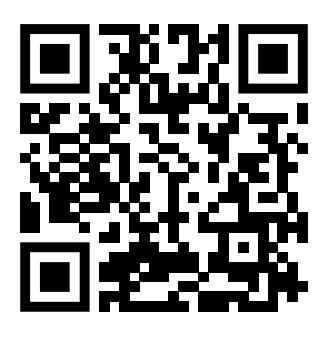 [Speaker Notes: Show video

Ask: It’s pretty obvious what he can’t do (create new long term memories, recognise his children as they are now, remember seeing his wife 30 seconds ago) but what can he still do?

Play piano, recognise his wife, talk, read music

Show video again: get them to answer the questions on page 6]
Clive Wearing’s Diary
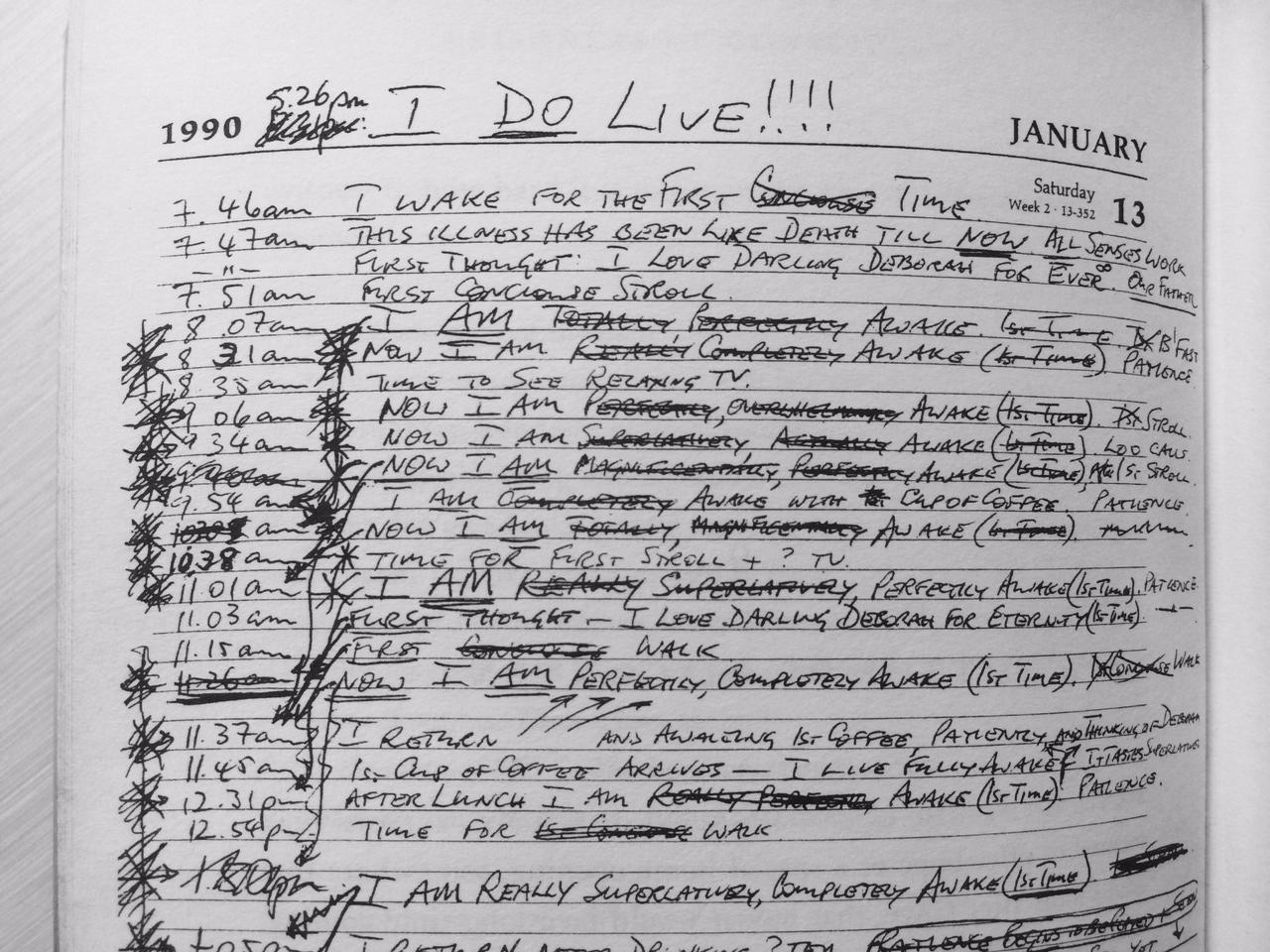 7.46 am  I WAKE FOR THE FIRST TIME
7.47 am  THIS ILLNESS HAS BEEN LIKE DEATH TILL NOW
                     FIRST THOUGHT: I LOVE DARLING DEBORAH FOR EVER
11.01 am  I AM PERFECTLY AWAKE (1st TIME)
5.26 pm  I DO LIVE!!!!
[Speaker Notes: The diary entries are roughly between 1 and 12 minutes apart
What is Clive Wearing trying to do?
Why does he keep talking about being ‘awake’ for the 1st time?
Is he aware of his own illness even if he can’t remember it to understand it fully?]
Learning Psychology means learning the ‘language’ it uses
4
[Speaker Notes: Emphasise that they will be learning new vocabulary – and walk them through writing down the examples above
Being able to define these terms and then use them is a huge part of becoming a Psychology student!]
7
The Peterson and Peterson Experiment
An experiment on the duration of Short Term Memory (STM)
[Speaker Notes: Open the Peterson and Peterson PowerPoint
Get students to turn to page 7 in their booklets
After doing experiment – return here and go onto Two Stories Again]
Two stories again – third retelling
Tell the story you were told back to your partner
Now check each other’s stories:
What was missed?
What was remembered?
Why do you think this happened?
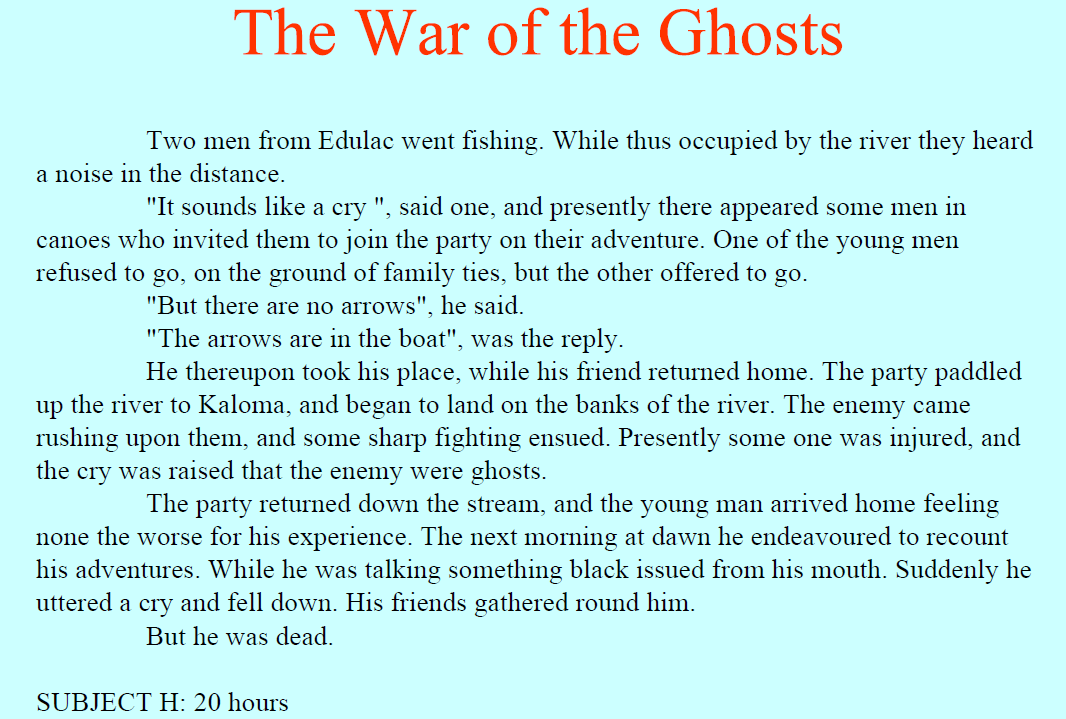 explain what Psychology is and the importance of human memory
[Speaker Notes: Bartlett (1932) got Ps to read the original story and then try to recall it after: hours, days, months, years
Point out how the language changes – becomes simplified making more ‘modern’ sense
Bartlett concluded that we impose our own experiences (schemas) onto new information – memories aren’t just straight recordings of what we see/hear, but are changed to fit our own beliefs and understanding
This has massive implications for eye witness testimony – if we can’t rely on memory being accurate representations of events, then we can’t really rely on EWT in courts. A huge challenge in criminal psychology has been to find ways of improving EWT and the ways the police and legal authorities interview both suspects and witnesses.]
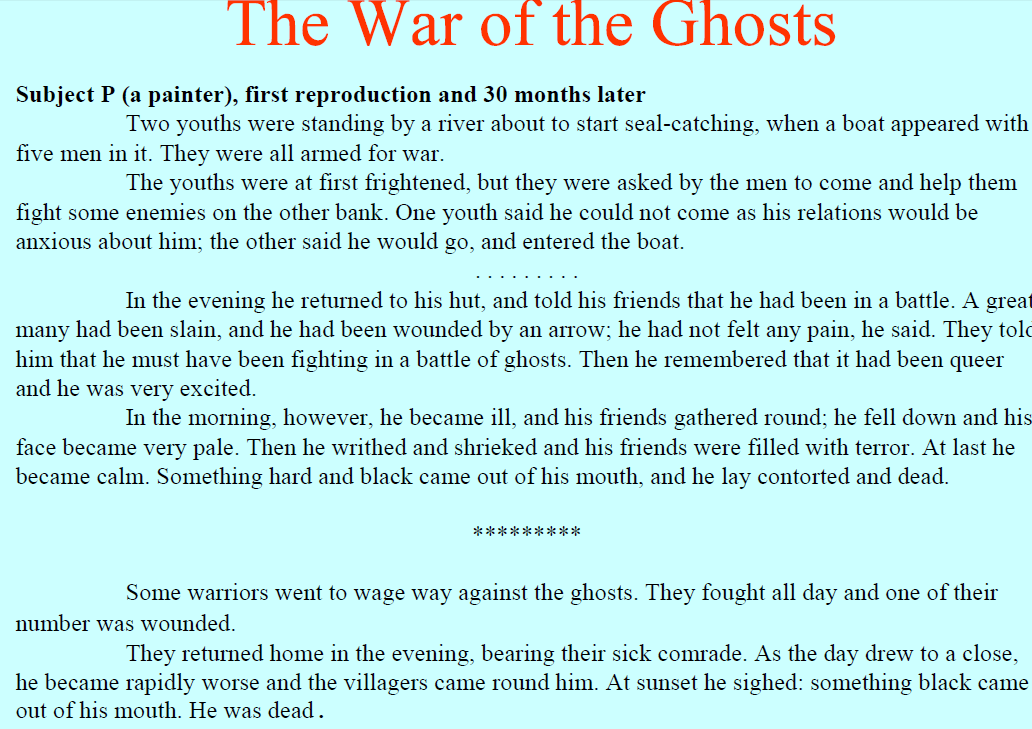 explain what Psychology is and the importance of human memory
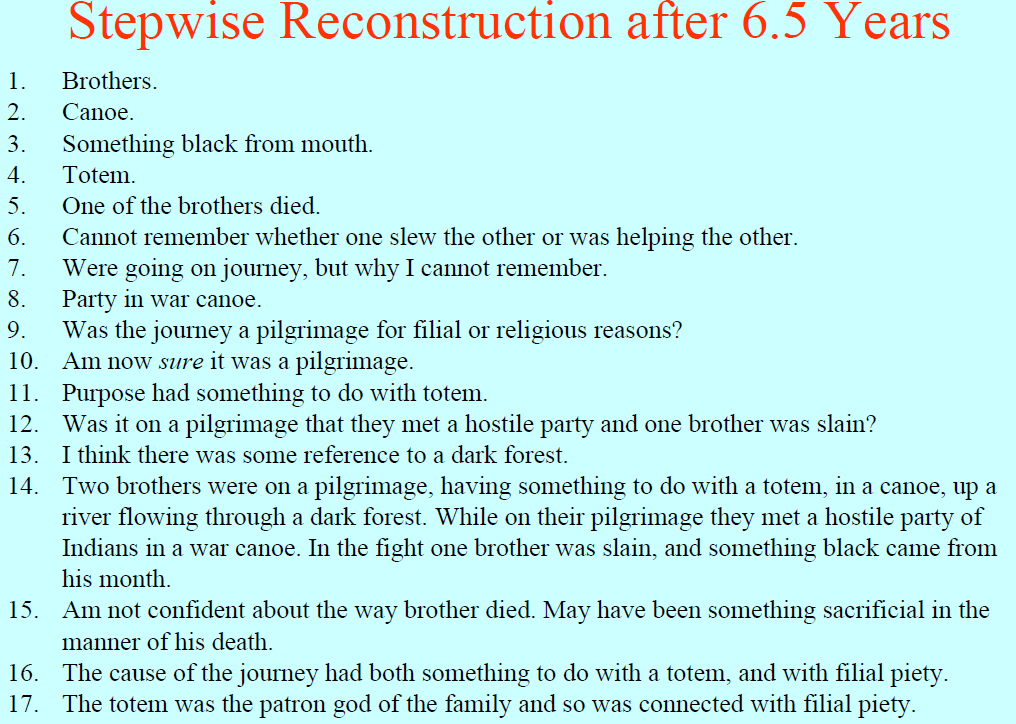 explain what Psychology is and the importance of human memory
[Speaker Notes: Bartlett (1932) got Ps to read the original story and then try to recall it after: hours, days, months, years
Point out how the language changes – becomes simplified making more ‘modern’ sense
Bartlett concluded that we impose our own experiences (schemas) onto new information – memories aren’t just straight recordings of what we see/hear, but are changed to fit our own beliefs and understanding
This has massive implications for eye witness testimony – if we can’t rely on memory being accurate representations of events, then we can’t really rely on EWT in courts. A huge challenge in criminal psychology has been to find ways of improving EWT and the ways the police and legal authorities interview both suspects and witnesses.]
Summer Work
Hand in your first Psychology lesson 
Three main tasks – all materials on the VLE:
Case study poster (casestudies.pdf)
An experiment to run (serialpositionexperiment.pdf)
TED talk and the BPS Blog
[Speaker Notes: It’s a good idea to demo using the spreadsheet at this point
The link is: https://tinyurl.com/serialposexp]
Top tip as you start Psychology
If you tell people you are studying Psychology, the first response is usually…
Are you analysing me then?
Your best response is…..
Mmm…
Yes….
Case studies in Psychology
8
A case study is an in-depth investigation of an individual. All aspects of that person’s life are considered to build up as complete a picture as possible. This could include:

Life history/family/friends
Psychological interviews, issues and treatments
Medical issues/treatments
Cultural/historical background
Case study examples
8
Choose two case studies from the A3 sheet
Read each case study through first
Note down the top 5 things you think are most important about that case study